Quick Introduction to DFDL
Roger L. Costello
DFDL = Data Format Description Language
Online version of the DFDL specification
https://daffodil.apache.org/docs/dfdl/  

Printable version of the DFDL specification
http://www.ogf.org/documents/GFD.207.pdf
Approved for Public Release; Distribution Unlimited. Public Release Case Number 19-1536
What is DFDL?
DFDL is a language for describing data formats.
It expresses the data format descriptions using XML.
XML Description
of the
Data
Format
Data
Format
© 2019 The MITRE Corporation. All rights reserved.
Tens of thousands of data formats worldwide
Did you know there are an estimated tens of thousands of data formats?
Some popular data formats include JPEG, TIFF, GIF, BMP, Shape files, WAV, CSV, MP1, MP2, MP3, MPEG, WMV, VCard, iCalendar, Netflow, IPFix, Zip, RAR, PDF, Word, Powerpoint, Excel, XML, JSON, and so on.
This Wikipedia page has a listing of several hundred of the most popular data formats: https://en.wikipedia.org/wiki/List_of_file_formats
© 2019 The MITRE Corporation. All rights reserved.
DFDL is all about processing data formats
A DFDL description is used to process data formats – formats of all kinds, both text formats and binary formats.
DFDL is used to break apart as well as assemble data formats (hence the double arrow)
© 2019 The MITRE Corporation. All rights reserved.
DFDL = universal parser
Any binary
file
XML
DFDL tool
Any text
file
© 2019 The MITRE Corporation. All rights reserved.
DFDL is built on top of XML Schema
DFDL
XML Schema
© 2019 The MITRE Corporation. All rights reserved.
XML Schema permits “foreign” attributes
A foreign attribute is an attribute on an XML Schema element that is not part of the XML Schema vocabulary. 
A foreign attribute must be bound to another namespace (not the XML Schema namespace).
© 2019 The MITRE Corporation. All rights reserved.
Example of foreign attributes
Below is an XML Schema. The <xs:sequence> element has two foreign attributes – separator and separatorPosition. The foreign attributes are bound to the http://www.ogf.org/dfdl/dfdl-1.0/ namespace.
<xs:schema xmlns:xs="http://www.w3.org/2001/XMLSchema"                     xmlns:dfdl="http://www.ogf.org/dfdl/dfdl-1.0/">    <xs:element name="input">        <xs:complexType>            <xs:sequence dfdl:separator=":" dfdl:separatorPosition="infix">                <xs:element name="label" type="xs:string" />                <xs:element name="message" type="xs:string" />            </xs:sequence>        </xs:complexType>    </xs:element></xs:schema>
2 foreign attributes
© 2019 The MITRE Corporation. All rights reserved.
Traditionally, XSD is used to validate XML
XML
instance
XML
Schema
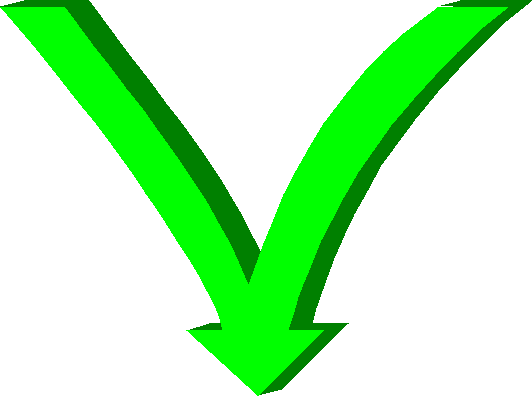 XML Schema Validator
XML instance is valid/invalid
© 2019 The MITRE Corporation. All rights reserved.
XSD + DFDL is used to parse data files
Data file
(JPEG, CSV, Netflow, etc)
XML
Schema + DFDL
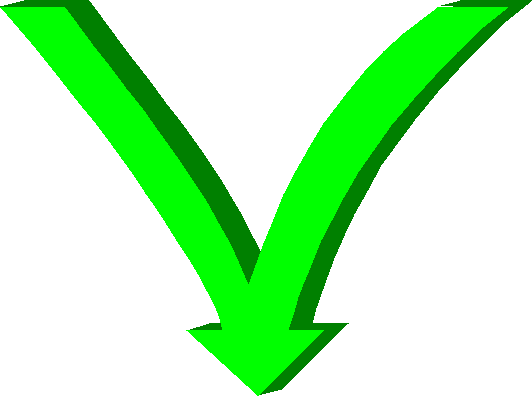 The DFDL tool parses the data file and produces an XML doc
DFDL tool
XML
instance
© 2019 The MITRE Corporation. All rights reserved.
Called a“DFDL Schema”
Data file
(JPEG, CSV, Netflow, etc)
XML
Schema + DFDL
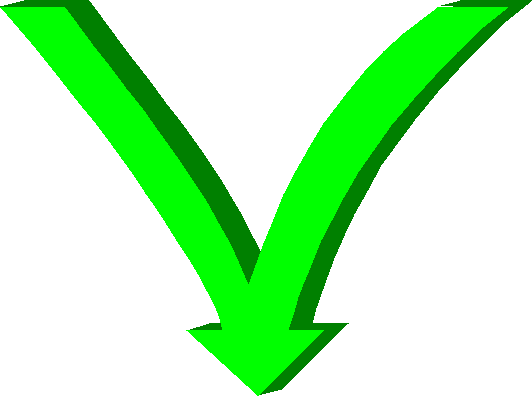 DFDL tool
XML
instance
© 2019 The MITRE Corporation. All rights reserved.
Filename suffix
DFDL files have the suffix .dfdl.xsd
Example: label-message.dfdl.xsd
© 2019 The MITRE Corporation. All rights reserved.
Use DFDL to parse and unparse
parse
Data file
(JPEG, CSV, Netflow, etc)
unparse
Data file
(JPEG, CSV, Netflow, etc)
XML
DFDL tool
DFDL tool
DFDL
Schema
DFDL
Schema
Reconstitute the original (native) data format
© 2019 The MITRE Corporation. All rights reserved.
Use DFDL to parse and unparse
parse
Data file
(JPEG, CSV, Netflow, etc)
unparse
Data file
(JPEG, CSV, Netflow, etc)
XML
DFDL tool
DFDL tool
DFDL
Schema
DFDL
Schema
Reconstitute the original (native) data format
Same
© 2019 The MITRE Corporation. All rights reserved.
Terminology
parse
Input file
unparse
Reconstituted
input file
XML
DFDL tool
DFDL tool
DFDL
Schema
DFDL
Schema
© 2019 The MITRE Corporation. All rights reserved.
Typical workflow
Data file
(JPEG, CSV, Netflow, etc)
Data file
(JPEG, CSV, Netflow, etc)
unparse
parse
XML
XML
XML
XSLT
Transform
(e.g., fuzz locations)
XSD
validation
DFDL parses a data format (text or binary) to generate XML. Once the data format is in XML, we have access to the vast suite of XML technologies to process that XML (i.e., we can leverage the enormous marketplace that has built up in the past 20 years to support XML). We can use XML technologies to add, remove, fuzz, and so forth. Then, after processing the XML, we can use DFDL to unparse that processed XML to reconstitute the native data format (now the data format is sanitized).
DFDL is innovative in these aspects
The idea of processing various data formats is not new. There are hundreds of data format tools for dealing with various formats. These tools have varying degrees of acceptance and mostly are proprietary.
DFDL is innovative in several aspects, particularly in its capabilities for assembling (unparsing) data. This unparsing of data extends the state-of-the-art substantially.
To recap, DFDL’s biggest innovations are that it is: 
Comprehensive - a union of the capabilities of prior systems 
Standardized
Able to perform unparsing
© 2019 The MITRE Corporation. All rights reserved.
XML mantra:
 
          1. Get data into XML as quickly as possible
          2. Keep it in XML until the last possible minute
          3. Bring all your XML tools to bear on solving the 	 data processing problem
 
                      -- Sean McGrath
 
Slide 12 of Performing impossible feats of XML processing with pipelining
DFDL facilitates getting your data into XML!
© 2019 The MITRE Corporation. All rights reserved.
“Daffodil” is a DFDL tool (an implementation of the DFDL specification)
DFDL specification
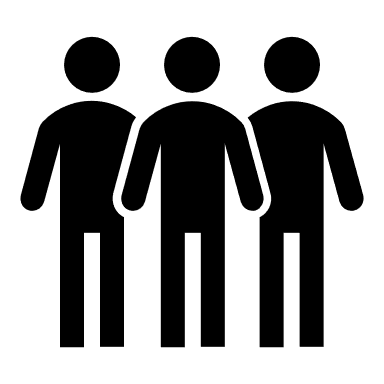 Daffodil (DFDL tool)
https://daffodil.apache.org/docs/dfdl/
© 2019 The MITRE Corporation. All rights reserved.
Logical structure + physical structure
A DFDL schema has two parts: 	(1) XML Schema stuff	(2) DFDL stuff
Use the XML Schema stuff to specify the logical structure of the input file.
Example: The input file contains a label followed by a message
Use the DFDL stuff to specify the physical structure of the input file.
Example: The label and message are delimited by a colon, the delimiter is infix (between the label and message)
© 2019 The MITRE Corporation. All rights reserved.
Advantages of DFDL
Declarative description of data formats. You merely describe the structure of the data and the DFDL processor figures out how to break the data apart. That is, you describe “what” the structure is and the DFDL processor figures out “how” to break it apart.
Builds on top of existing technologies (XML Schema, XPath, Regular Expressions).
The output of DFDL parsing is XML, which is great because you then have access to the vast suite of XML tools to analyze and process the XML.
Can both parse the data to produce XML and then unparse the XML to reconstitute the data in its native data format.
© 2019 The MITRE Corporation. All rights reserved.
Disadvantages of DFDL
Steep learning curve! Being a “universal” parser, by definition, means that DFDL must contain functionality to deal with every feature in every data format.
Small DFDL community – not a lot of experts available to ask questions.
Limited set of helpful resources – no books on DFDL, few tutorials.
© 2019 The MITRE Corporation. All rights reserved.
Terminology: DFDL, Daffodil, DFDL Schema
DFDL is a technology, it is a specification, it is a standard for how to describe data formats.
Daffodil is a tool, it is a parser and unparser, it implements the DFDL specification.
There are several DFDL processors. Daffodil is one. IBM has one. 
A DFDL Schema is a document that contains DFDL properties (which are defined in the DFDL specification).
© 2019 The MITRE Corporation. All rights reserved.
Daffodil can output XML or JSON
XML
Input
file
Daffodil
JSON
Input
file
Daffodil
© 2019 The MITRE Corporation. All rights reserved.